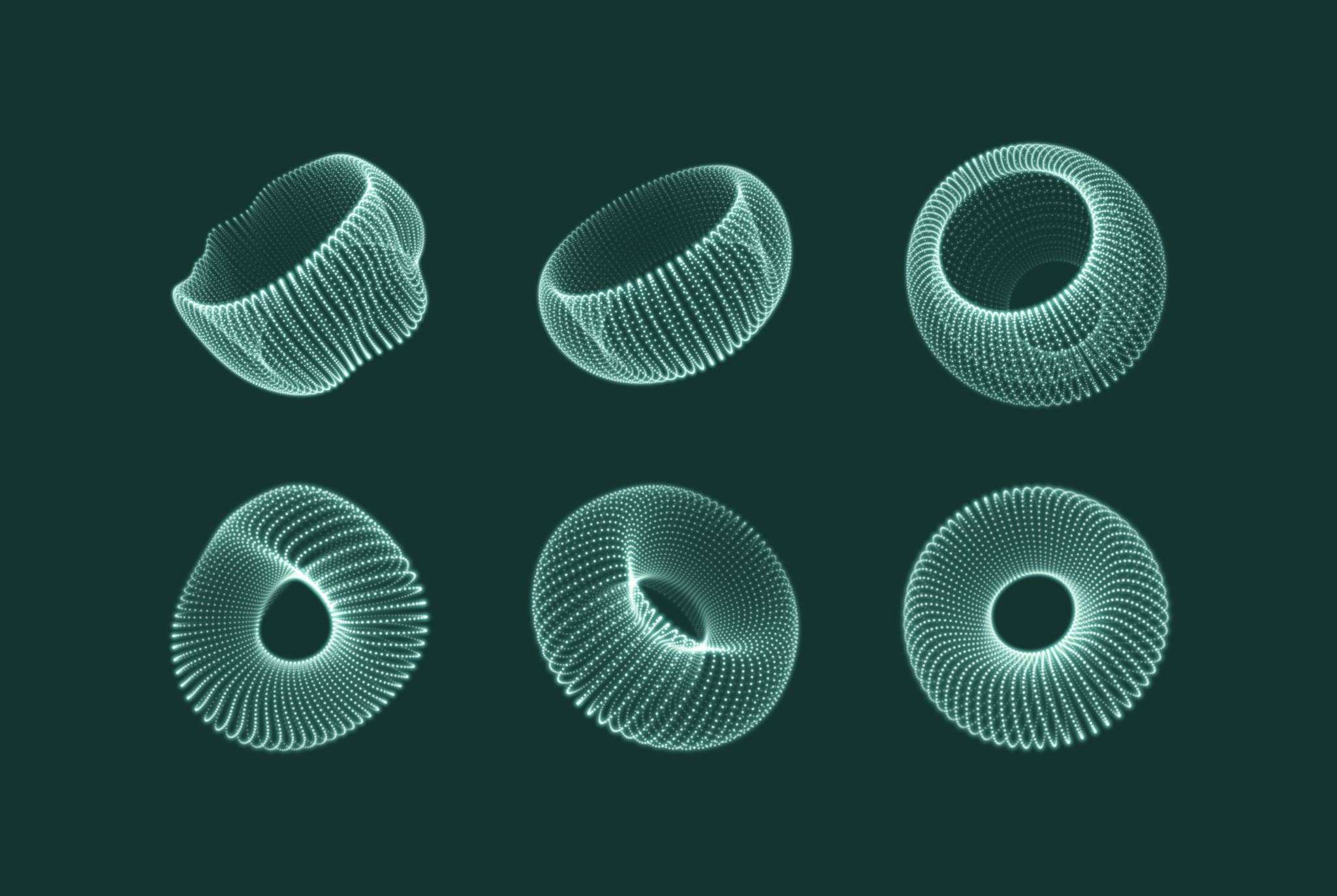 Dissolução Parcial, Apuração de Haveres,  Dissolução Total e Liquidação
Professor Doutor Ruy Pereira Camilo Junior
Dada a natureza plurilateral do contrato, é possível a resolução parcial do vínculo societário
O artigo 335 do Código Comercial de 1850, vigente até 2002, previa a dissolução total da sociedade, na hipótese de morte ou retirada.
Na segunda metade do século XX, jurisprudência passou a decretar, nessas hipóteses, a dissolução parcial, alegando a necessidade de preservar a empresa.
A expressão dissolução parcial é paradoxal, mas se justifica para que a sentença não fosse extra petita (diferente do que fora pedida pelo autor da ação, o que poderia levar à invalidação da decisão).
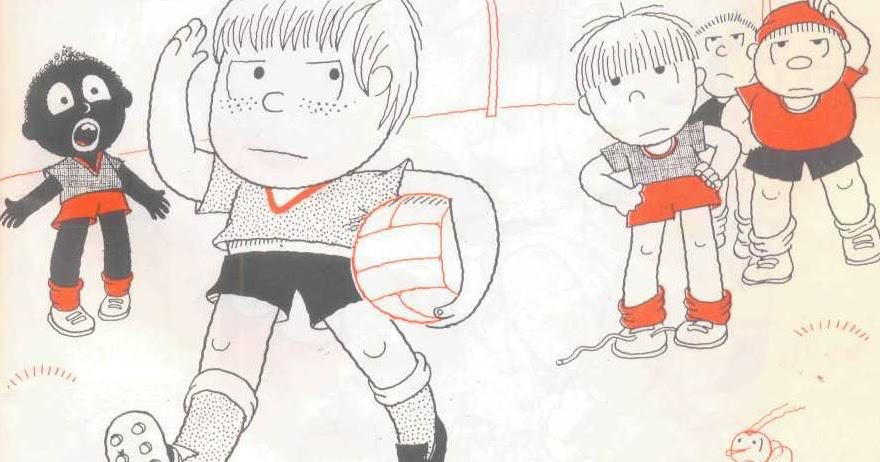 Código Civil consagrou entendimento da jurisprudência...
Art. 1.028. No caso de morte  de sócio, liquidar-se-á sua quota, salvo:
I - se o contrato dispuser diferentemente;
II - se os sócios remanescentes optarem pela dissolução da sociedade;
III - se, por acordo com os herdeiros, regular-se a substituição do sócio falecido.
REGRA INDEPENDE DO PERCENTUAL DE PARTICIPAÇAO DO FALECIDO (PODE SER 99% VERSUS 1%). 
FALECIMENTO ALTERA TOTAMENTE O BALANÇO DO PODER, POIS ESPÓLIO NÃO VOTA PELO FALECIDO
Exemplo. Falecido,   45%, Irmão A, 25%; Irmão B, 15%, Irmão C, 15%. Com o óbito, B e C, juntos, tem a maioria...
CONTRATO PODE PREVER O INGRESSO AUTOMÁTICO DOS HERDEIROS, OU SUBMETER SEU INGRESSO À APROVACAO, EM DETERMINADO PRAZO, DE CERTO PERCENTUAL DOS DEMAIS SÓCIOS, ETC...
RETIRADA LIVRE NA SOCIEDADE POR PRAZO INDETERMINADO
Art. 1.029. Além dos casos previstos na lei ou no contrato, qualquer sócio pode retirar-se da sociedade; se de prazo indeterminado, mediante notificação aos demais sócios, com antecedência mínima de sessenta dias; se de prazo determinado, provando judicialmente justa causa.
Parágrafo único. Nos trinta dias subseqüentes à notificação, podem os demais sócios optar pela dissolução da sociedade.
Liberdade constitucional de associação e dissociação 
Retirada livre mesmo se adotada regência supletiva pela Lei das Sociedades Anônimas (STJ, 3ª. T, 1.839.978-SP, relator Min. Paulo Tarso Sanseverino, j. 2017). Prof. Fábio Ulhoa Coelho defendia posição contrária.
Possibilidade da dissolução total, se for a opção dos sócios.
Exclusão Judicial e Extrajudicial
Art. 1.030. Ressalvado o disposto no art. 1.004 e seu parágrafo único, pode o sócio ser excluído judicialmente, mediante iniciativa da maioria dos demais sócios, por falta grave no cumprimento de suas obrigações, ou, ainda, por incapacidade superveniente.
Parágrafo único. Será de pleno direito excluído da sociedade o sócio declarado falido, ou aquele cuja quota tenha sido liquidada nos termos do parágrafo único do art. 1.026 (quota penhorada por credor particular de sócio).
Majoritário pode ser excluído judicialmente

Art. 1.085. Ressalvado o disposto no art. 1.030, quando a maioria dos sócios, representativa de mais da metade do capital social, entender que um ou mais sócios estão pondo em risco a continuidade da empresa, em virtude de atos de inegável gravidade, poderá excluí-los da sociedade, mediante alteração do contrato social, desde que prevista neste a exclusão por justa causa.
Parágrafo único. Ressalvado o caso em que haja apenas dois sócios na sociedade, a exclusão de um sócio somente poderá ser determinada em reunião ou assembleia especialmente convocada para esse fim, ciente o acusado em tempo hábil para permitir seu comparecimento e o exercício do direito de defesa. (Redação dada pela Lei nº 13.792, de 2019)
EXCLUSÃO EXTRAJUDICIAL EXIGE PREVISAO CONTRATUAL, JUSTA CAUSA E QUE SEJA SEGUIDO O PROCEDIMENTO (REUNIAO, MAIS DEFESA).
ANTES DO CÓDIGO CIVIL, EXCLUSAO ERA FEITA IMOTIVADAMENTE (INVOCAVA-SE QUEBRA DE AFFECTIO) E SEM AVISO PRÉVIO......
Recesso
Art. 1.077. Quando houver modificação do contrato, fusão da sociedade, incorporação de outra, ou dela por outra, terá o sócio que dissentiu o direito de retirar-se da sociedade, nos trinta dias subseqüentes à reunião, aplicando-se, no silêncio do contrato social antes vigente, o disposto no art. 1.031.
Pouco importante na limitada, já que a retirada é livre, mas fundamental na sociedade anônima, na qual só excepcionalmente o acionista pode resgatar suas ações.

Necessário ter dissentido (ou ao menos se omitido)
Dissolução parcial e apuração de haveres
Art. 599. A ação de dissolução parcial de sociedade pode ter por objeto:
I - a resolução da sociedade empresária contratual ou simples em relação ao sócio falecido, excluído ou que exerceu o direito de retirada ou recesso; e
II - a apuração dos haveres do sócio falecido, excluído ou que exerceu o direito de retirada ou recesso; ou
III - somente a resolução ou a apuração de haveres.

Dissolução parcial: constitutiva negativa (exige incluir sócios no polo passivo)
Apuração de Haveres: ser for exclusivamente apuração, proposta apenas em face da Sociedade, que é a devedora dos haveres
Haveres: crédito correspondente à participação societária do sócio que sai (por qualquer motivo)
Como calcular os haveres?Em outras palavras, COMO CALCULAR O VALOR DE UMA EMPRESA?
Balanços Especial e Balanço de Determinação.
CÓDIGO CIVIL (2002)
Art. 1.031. Nos casos em que a sociedade se resolver em relação a um sócio, o valor da sua quota, considerada pelo montante efetivamente realizado, liquidar-se-á, salvo disposição contratual em contrário, com base na situação patrimonial da sociedade, à data da resolução, verificada em balanço especialmente levantado.
CÓDIGO DE PROCESSO CIVIL (2015)
Art. 606. Em caso de omissão do contrato social, o juiz definirá, como critério de apuração de haveres, o valor patrimonial apurado em balanço de determinação, tomando-se por referência a data da resolução e avaliando-se bens e direitos do ativo, tangíveis e intangíveis, a preço de saída, além do passivo também a ser apurado de igual forma.
Parágrafo único. Em todos os casos em que seja necessária a realização de perícia, a nomeação do perito recairá preferencialmente sobre especialista em avaliação de sociedades.
QUAL A DIFERENÇA ENTRE AS NORMAS ACIMA?
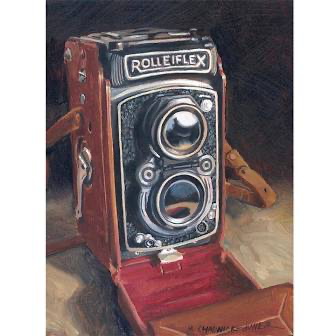 Momento do cálculo
É o momento em que cessa a direito a lucros futuros e ignoram-se as contingências posteriores. Passam a fluir os juros de mora. È quando deixa de participar do destino da empresa.
Art. 605. A data da resolução da sociedade será:
I - no caso de falecimento do sócio, a do óbito;
II - na retirada imotivada, o sexagésimo dia seguinte ao do recebimento, pela sociedade, da notificação do sócio retirante;
III - no recesso, o dia do recebimento, pela sociedade, da notificação do sócio dissidente;
IV - na retirada por justa causa de sociedade por prazo determinado e na exclusão judicial de sócio, a do trânsito em julgado da decisão que dissolver a sociedade; e
V - na exclusão extrajudicial, a data da assembleia ou da reunião de sócios que a tiver deliberado.
Por coerência...
O que é intangível? Como calculá-lo?
Pergunta relevante para a advogada (será a primeira pergunta da cliente) e para a juíza (para não entender o critério do perito que nomear).

Método mais adotado para a apuração do valor econômico da empresa é o FLUXO DE CAIXA DESCONTADO, seja no mercado de M&A (mergers and acquisitions), seja judicialmente.

¨O valor de qualquer ativo deve ser uma função de três variáveis: quanto ele gera em fluxos de caixa, quando esses fluxos de caixa ocorrem e o nível de incerteza associado a eles¨ (Aswath Damodaran, a Face Oculta da Avaliação)
Fluxo de Caixa Descontado, passo a passo.
1) Projeta-se uma estimativa do fluxo de caixa livre da empresa nos próximos n anos ( por exemplo, 5 ou 10, conforme a historia da empresa, as características do mercado, etc..).
2) Projeção futura em geral reflete o crescimento do passado próximo, em média (mas pode haver circunstâncias que justifiquem adotar outro padrão. Exemplo: crise da publicidade). Tambem se considera a fase da empresa (iniciante, madura, declinante, etc...)
3) Considera-se uma perpetuidade (para exercícios mais distantes, fluxo tende a zero). Exemplo. Privatizaçao da Vale
4) Fluxo trazido a valor presente, descontado pelo custo de oportunidade do capital (exemplo, CDI), e uma taxa de risco (incerteza)
5) Subtraem-se os passivos (inclusive projetados, ou que deveriam ser provisionados)

MUITOS PONTOS PARA DIVERGÊNCIA (E ATÉ MANIPULAÇAO)

AO VALOR ECONÔMICO DA EMPRESA DEVEM SER SOMADOS ATIVOS NÃO OPERACIONAIS (POR EXEMPLO, TERRENO NÃO UTILIZADO).
Jurisprudência controvertida no STJ: fluxo de caixa ou PL na apuração de haveres?
ACÓRDÃO DE 2015 AFIRMA FLUXO DE CAIXA: 
DIREITO EMPRESARIAL. DISSOLUÇÃO PARCIAL DE SOCIEDADE POR QUOTAS DE RESPONSABILIDADE LIMITADA. SÓCIO DISSIDENTE. CRITÉRIOS PARA APURAÇÃO DE HAVERES. BALANÇO DE DETERMINAÇÃO. FLUXO DE CAIXA.1. Na dissolução parcial de sociedade por quotas de responsabilidade limitada, o critério previsto no contrato social para a apuração dos haveres do sócio retirante somente prevalecerá se houver consenso entre as partes quanto ao resultado alcançado.2. Em caso de dissenso, a jurisprudência do Superior Tribunal de Justiça está consolidada no sentido de que o balanço de determinação é o critério que melhor reflete o valor patrimonial da empresa.3. O fluxo de caixa descontado, por representar a metodologia que melhor revela a situação econômica e a capacidade de geração de riqueza de uma empresa, pode ser aplicado juntamente com o balanço de determinação na apuração de haveres do sócio dissidente.4. Recurso especial desprovido.(REsp 1335619/SP, Rel. Ministra NANCY ANDRIGHI, Rel. p/ Acórdão Ministro JOÃO OTÁVIO DE NORONHA, TERCEIRA TURMA, julgado em 03/03/2015, DJe 27/03/2015)
ACORDÃO DE 2021. voto vencedor do Min VILLAS BOAS CUEVA, no RECURSO ESPECIAL Nº 1.877.331 – SP, DEFENDE CRITÉRIO PATRIMONIAL 
Para tanto não se presta a avaliação, com base no valor econômico, feita por modelos como o de fluxo de caixa descontado, destinado a nortear negociações ou investimentos, porquanto comporta, como visto, relevante grau de incerteza e prognose, sem total fidelidade aos valores reais dos ativos (..) Nesse sentido, vale citar a mais recente doutrina, produzida já sob a égidedo Código de Processo Civil de 2015, a corroborar que o critério legal (patrimonial) continua sendo o mais acertado, ao passo que o econômico (do qual deflui a metodologia do fluxo de caixa descontado), além de inadequado para o contexto da apuração de haveres, pode ensejar consequências perniciosas, tais como (i) desestímulo ao cumprimento dos deveres dos sócios minoritários; (ii) incentivo ao exercício do direito de retirada, em prejuízo da estabilidade das empresas, e (iii) enriquecimento indevido do sócio desligado em detrimento daqueles que permanecem na sociedade.
MAIOR PARTE DA JURISPRUDENCIA DOS TRIBUNAIS ESTADUAIS SEGUE USANDO O CRITERIO ECONOMICO, E ADOTANDO O FLUXO DE CAIXA.....
Como interpretar e aplicar o artigo 607 CPC?
Art. 607. A data da resolução e o critério de apuração de haveres podem ser revistos pelo juiz, a pedido da parte, a qualquer tempo antes do início da perícia.
Não há preclusão.

Exemplo: juiz altera data base da avaliação, considerando que a sociedade não mais mantinha os livros contábeis do período originalmente fixado para o levantamento do balanço de determinação
Em retirada de escritório de advocacia, calcula-se o goodwill ou o intangível?
Sociedade de advogados – Retirada de sócio - Ação de apuração de haveres  (...) Necessidade de inclusão dos sócios remanescentes na lide – Litisconsórcio necessário configurado, nos termos do artigo 601 do CPC de 2015 - Determinação da elaboração de balanço de determinação corretamente ordenada - Data de rompimento do vínculo societário correspondente àquela em que exercido efetivamente o direito de retirada - Natureza da sociedade – Organização para o exercício da prestação de serviços de natureza intelectual - Sociedade simples – Ausência da formação de um complexo de bens organizado e destinado ao exercício da atividade, conjugando, como universalidade, um aviamento e uma clientela, inviabilizando a avaliação de bens intangíveis (...) Juros legais que devem incidir a partir da configuração da mora, mantida a taxa de 1% (um por cento) ao mês – Aplicação do prazo nonagesimal previsto no art. 1.031, § 2º do CC/2002 
(TJ-SP - AC: 10508579720188260100 SP 1050857-97.2018.8.26.0100, Relator: Fortes Barbosa, Data de Julgamento: 24/02/2021, 1ª Câmara Reservada de Direito Empresarial, Data de Publicação: 08/03/2021)
Se fluxo de caixa for negativo, pode-se adotar o valor patrimonial da empresa,  avaliado a mercado (pois, se está destruindo riqueza, o mais racional seria paralisar suas atividades e vender os ativosE se o patrimônio líquido for negativo, o sócio retirante, excluído, etc..., pode ser obrigado a aportar valores à sociedade, para cobrir o ¨rombo¨
Cláusula contratual definidora de métodos ou fórmula
Código Civil e CPC ressalvam possiblidade de previsão contratual de método, etc..
Cláusulas de estilo (mera referência a levantamento de balanço contábil) têm sido integradas pela jurisprudência para incluir os intangíveis.
Comuns fórmulas de múltiplos de EBIDTA (Earnings before interest, taxes, depreciation and amortization).Lucros antes de juros, impostos, depreciação e amortização. Nesse caso, não há projeção de crescimento. Pode-se ignorar até os passivos.
Dois limites para a liberdade contratual: cláusulas leoninas são nulas (exemplo, retira todo o capital, mesmo que tenha havido perdas) ou o enriquecimento sem causa de qualquer das partes. Possível invocar teoria da imprevisão
Um exemplo de cláusula: uma sociedade empresária de produção de shows (roupa jurídica de uma banda de rock)
Receitas não contabilizadas (caixa dois)
Despesas fraudulentas (notas frias)
Despesas superfaturadas com partes relacionadas (contratos de fornecimento, Pro-labore ou salários de parentes, etc...)
Segregação de faturamento em empresas diversas, titularizadas
         por ¨testas de ferro¨
Por vezes, é  necessário investigar, realizar busca e apreensão, etc..
Como lidar com essas ilegalidades? Denunciar, mesmo que 
o ex-sócio credor de haveres seja responsável?
Ajustes de faturamento, glosa de despesas, desconsideração 
Atributiva da personalidade jurídica
 No limite, declara-se a contabilidade comprometida e adotam-se métodos comparativos com o mercado (quando valem empresas de porte similar).
Patologias da apuração de haveres
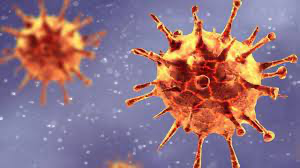 DIISSOLUÇÃO PARCIAL DE SOCIEDADE - APURAÇÃO DOS HAVERES DO SÓCIO - LIQUIDAÇÃO DE SENTENÇA POR ARBITRAMENTO - VALOR DEFINIDO COM BASE EM LAUDO PERICIAL BEM FUNDAMENTADO - IMPOSSIBILIDADE DE CONSIDERAR BALANÇOS QUE APRESENTAM PREJUÍZOS - EVIDÊNCIA DE CAIXA DOIS - ADEMAIS, VENDAS DE COTAS LOGO DEPOIS POR PREÇO CONSIDERÁVEL - RECURSO IMPROVIDO. Na liquidação de sentença por arbitramento, em ação de dissolução parcial de sociedade para apuração dos haveres do sócio, imprescindível a verificação do patrimônio real da empresa, mediante balanço especial, sendo inadmissível se apurar com base em balanços que apresentam prejuízos, quando constatada a existência de "caixa dois" e ademais venda de cotas logo em seguida por preço considerável.
(TJ-PR - AC: 2288211 PR Apelação Cível - 0228821-1, Relator: Lauro Laertes de Oliveira, Data de Julgamento: 04/06/2003, Setima Câmara Cível (extinto TA), Data de Publicação: 13/06/2003 DJ: 6390)
Dissolução Total
Ocorre por mútuo consenso, opção dos demais sócios quando um exerce o direito de retirada, decurso de prazo, ou extinção da autorização para funcionar (artigo 1033). 

Art. 1.034. A sociedade pode ser dissolvida judicialmente, a requerimento de qualquer dos sócios, quando:
I - anulada a sua constituição;
II - exaurido o fim social, ou verificada a sua inexeqüibilidade.
O liquidante é eleito pelos sócios, e tem os seguintes deveres:
Arrecadar os bens, levantar o balanço de ativos e passivos, alienar os bens (individualmente ou em bloco, e quando considerar oportuno), pagar as dívidas, partilhar os saldos (pode fazer pagamentos in natura).
Enquanto isso, a sociedade passa a usar em sua denominação social a expressão ¨em liquidação¨, e limita-se a finalizar os negócios iniciados.
Art. 1.108. Pago o passivo e partilhado o remanescente, convocará o liquidante assembléia dos sócios para a prestação final de contas.
Art. 1.109. Aprovadas as contas, encerra-se a liquidação, e a sociedade se extingue, ao ser averbada no registro próprio a ata da assembléia.
Encerrada a liquidação, credor preterido pode cobrar sócios até o limite do valor recebido.